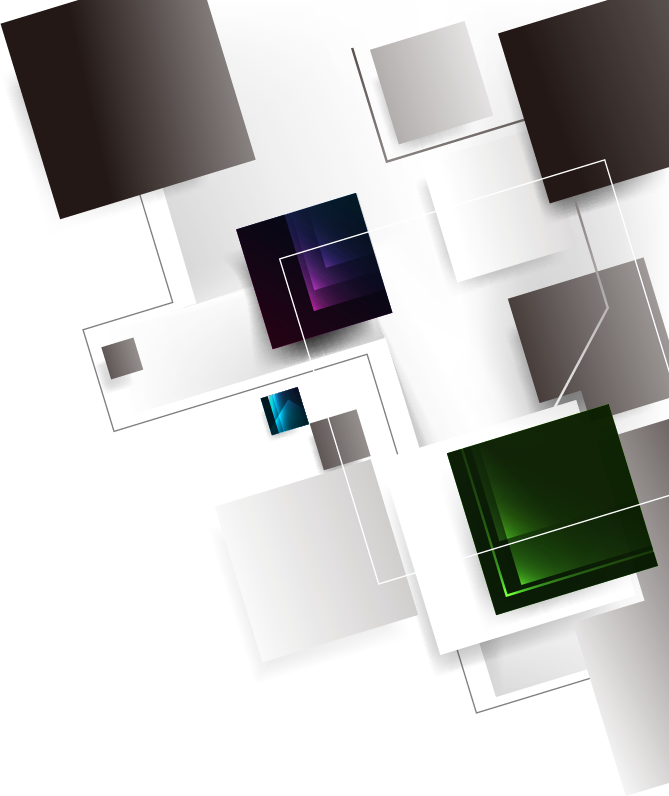 Pedometer Placed in the Pocket
Lecturer: Junwei Lu
1
[Speaker Notes: Hello everyone. Today I’ll talk about my work in this semester, which is about pedometer.]
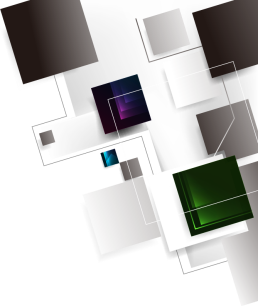 Pedometer Placed in the Pocket
Previous Work
Future Work
1
3
5
Outline
2
[Speaker Notes: I’ll introduce my work in three parts, which are:]
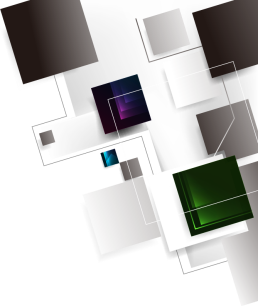 Previous Work
Basic scenario:
The phone is held by hand horizontally.

Basic approach:
Utilize the acceleration on the z-axis.
Detect the peak and valley of the
   processed waveform obtained from
   the accelerometer.
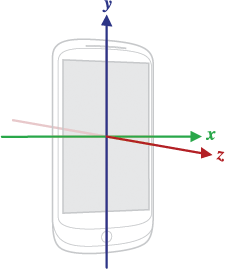 3
[Speaker Notes: First, let me introduce the previous work that’s done by Zhangjialu et al.]
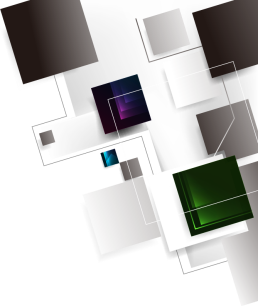 The Preprocess of the Data
4
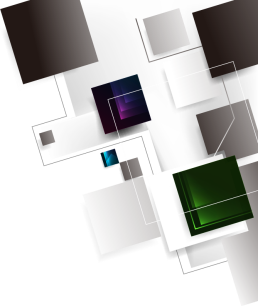 The Preprocess of the Data
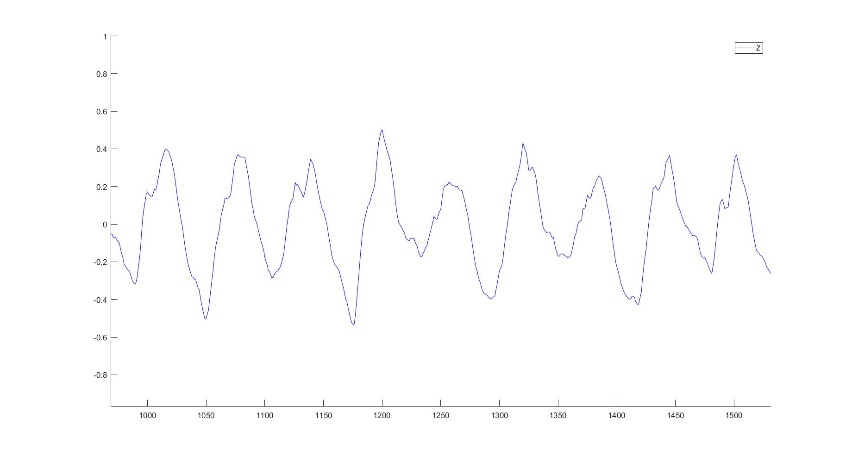 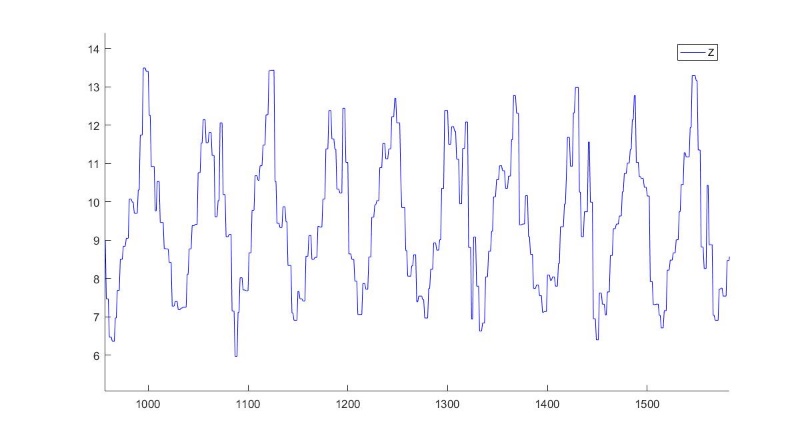 Processed data
Raw data
5
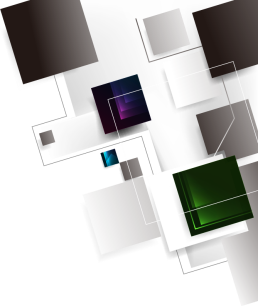 Peak Detection
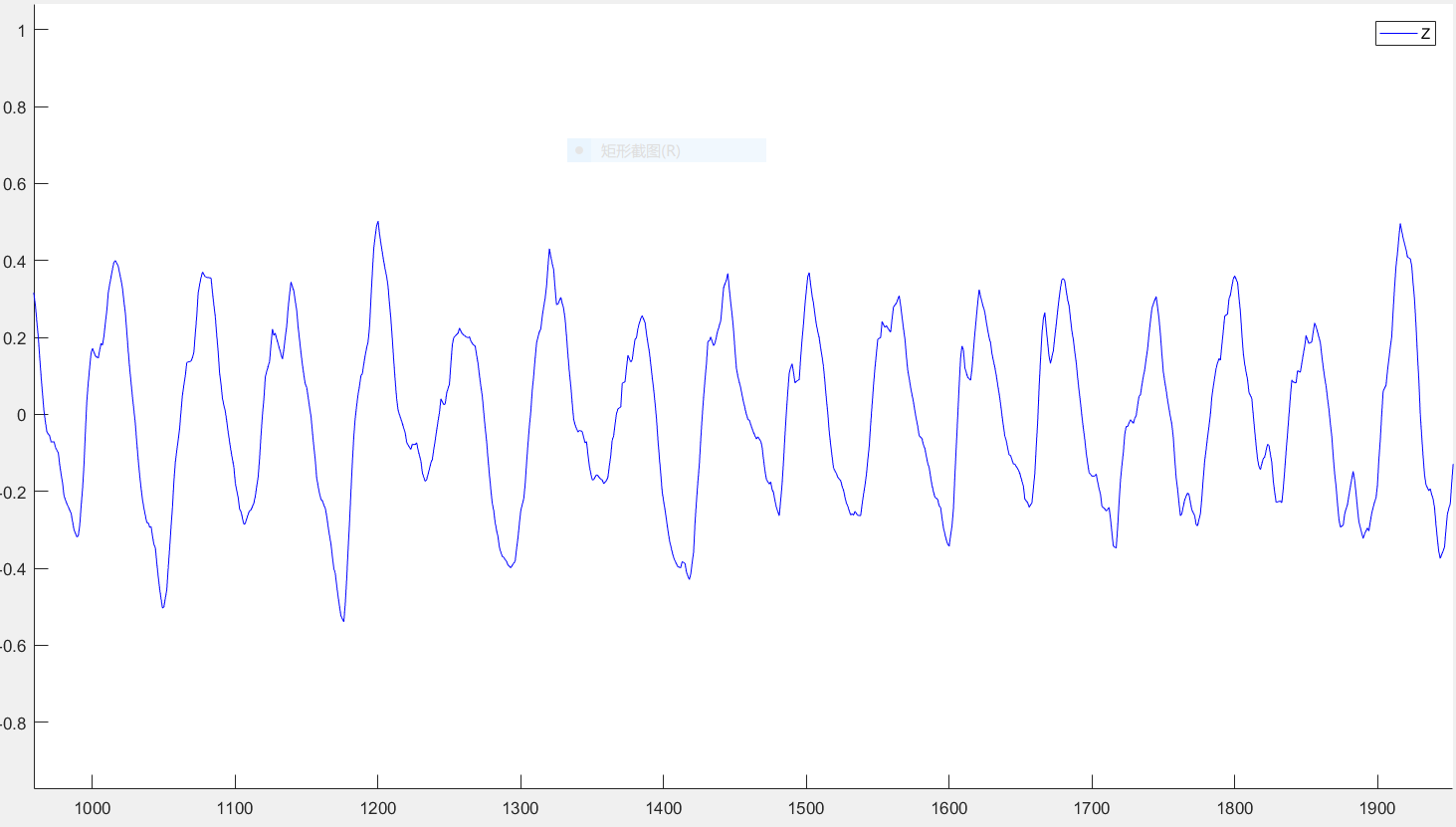 Temporal threshold
Magnitude threshold
6
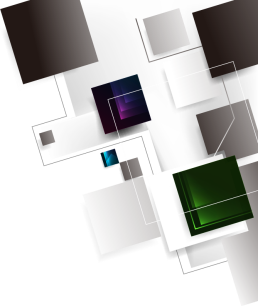 Pedometer Placed in the Pocket
Previous Work
Future Work
1
3
5
Outline
7
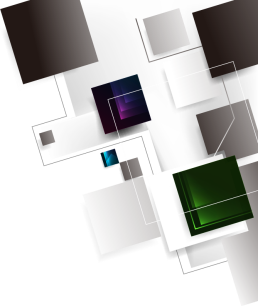 Pedometer Placed in the Pocket
Basic scenario:
The phone or accelerometer is placed in the pocket.

What is the critical indicator of a step?

Rotation of leg!

Utilize gyroscope data.
8
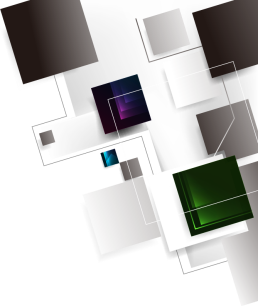 Waveform of Angular Velocity on X-Axis
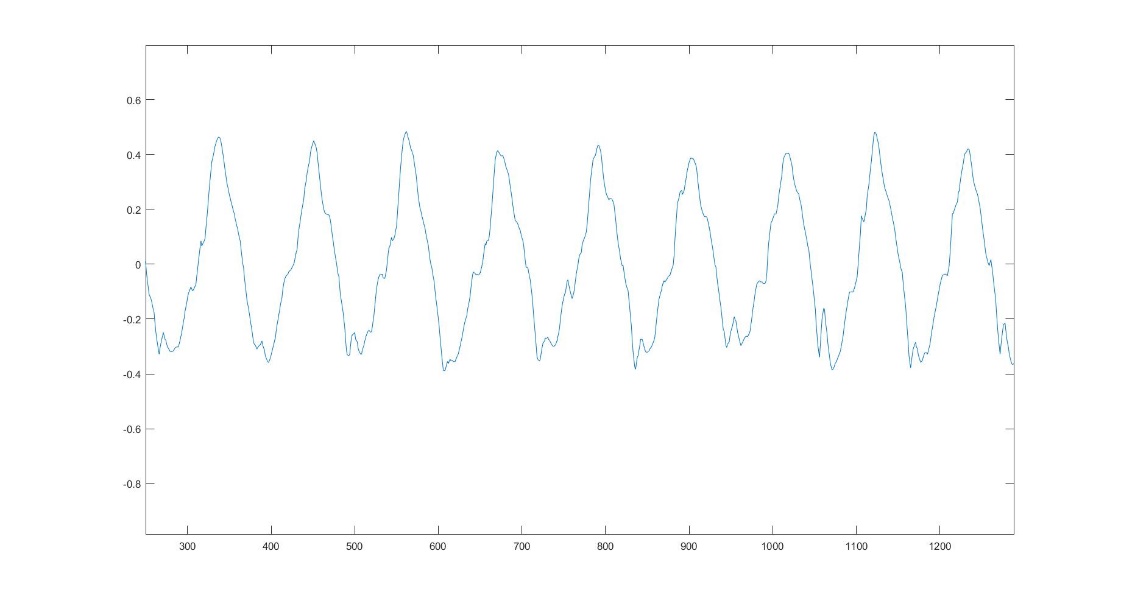 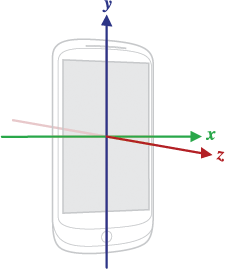 After walking 50 steps in a constant speed in a straight line, the result returned by the algorithm is 51.
9
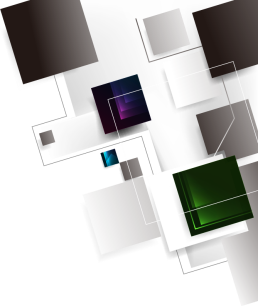 Complex Circumstances
Different people, different rotation magnitude.

Different walking mode.

Temporal threshold and magnitude threshold should be set adaptively!
10
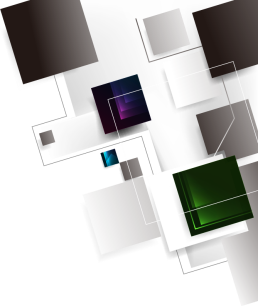 Adjust Magnitude Thresholds Adaptively
11
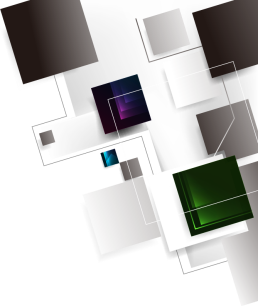 Adjust Magnitude Thresholds Adaptively
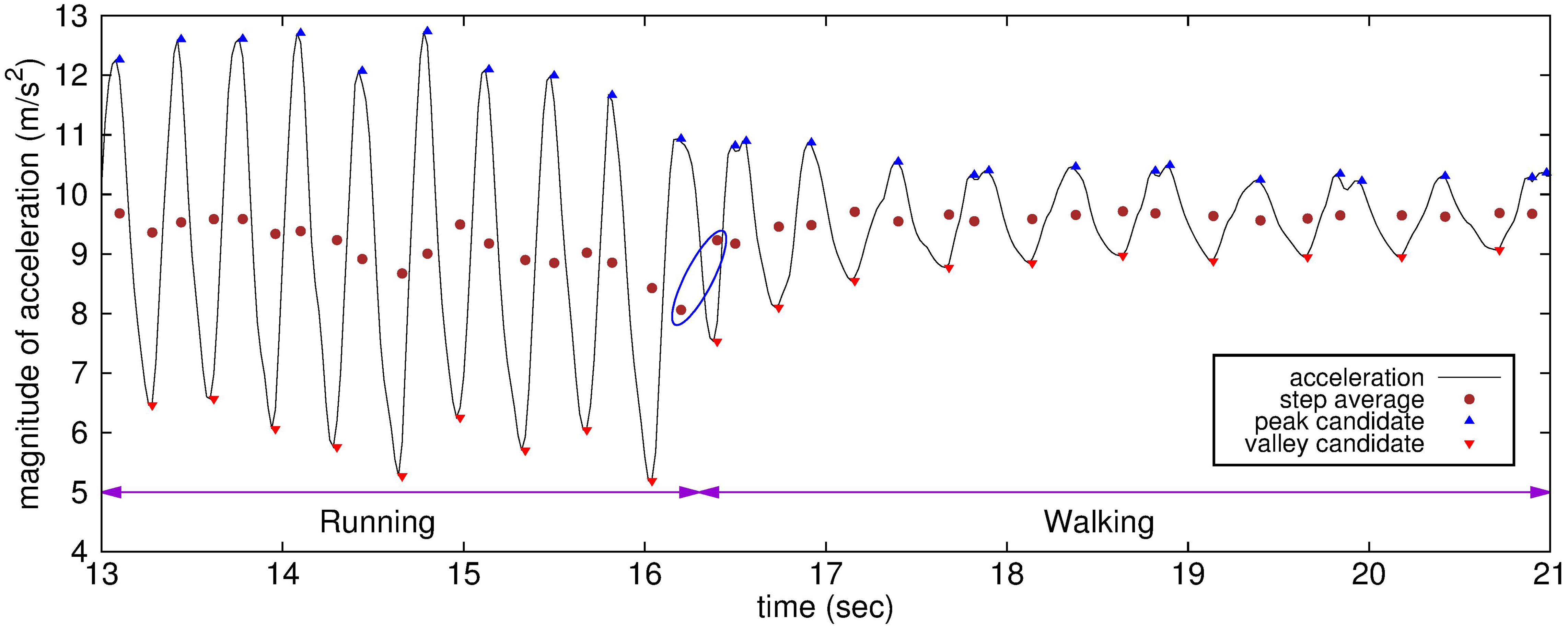 12
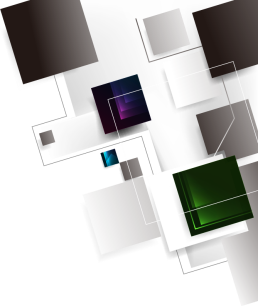 Adjust Temporal Thresholds Adaptively
13
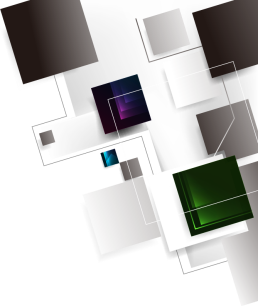 Pedometer Placed in the Pocket
Previous Work
Future Work
1
3
5
Outline
14
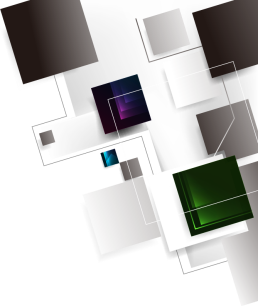 Future Work
Finding a good parameter for the adaptive algorithm to achieve high accuracy.

Utilizing the data of other sensors to help judging whether walking and judging the change of device pose.
15
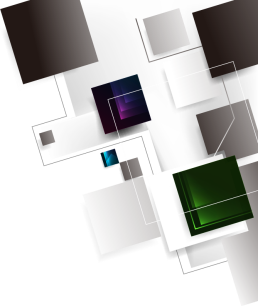 References
计步器pattern分析, Jialu Zhang, Yucheng Xing.


Step Detection Robust against the Dynamics of Smartphones, Hwan-hee Lee, Suji Choi and Myeong-jin Lee
16
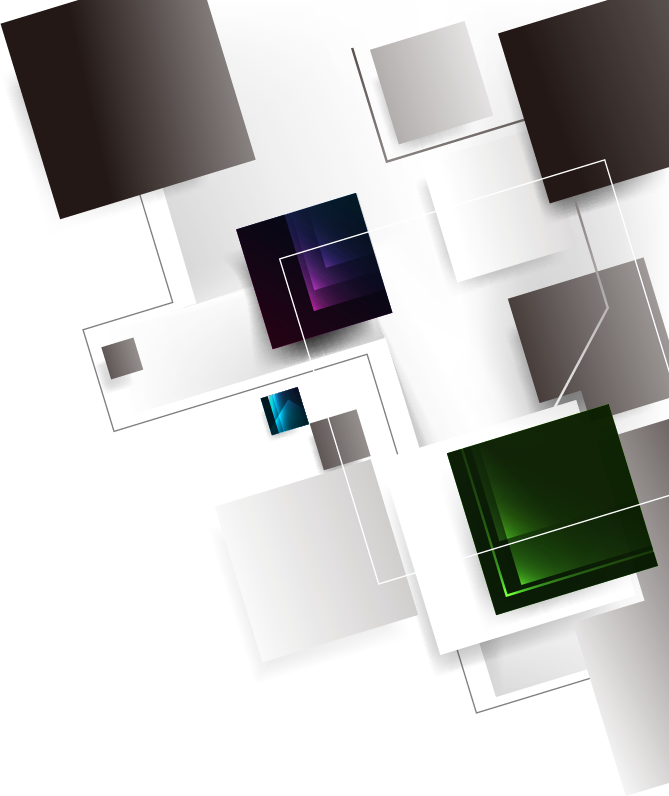 Thanks！
17
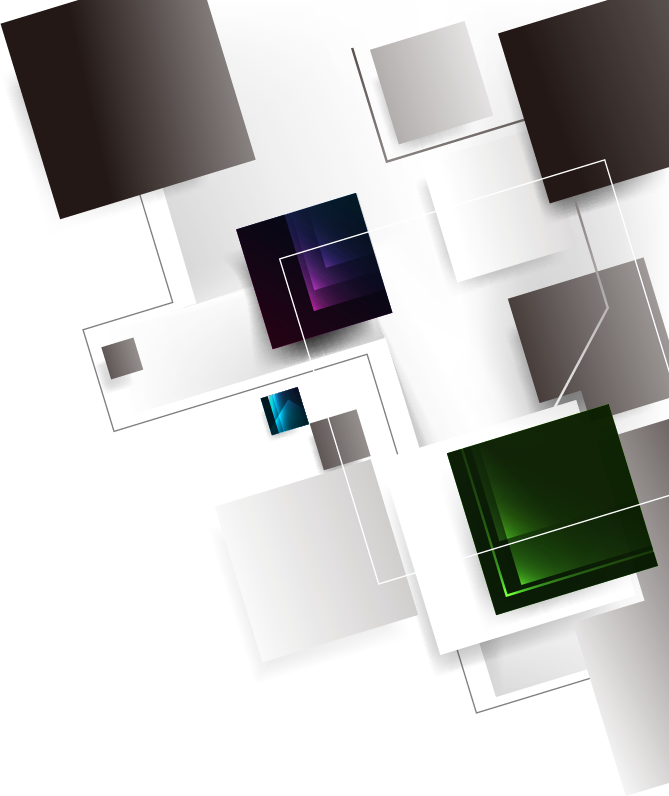 Q&A
18